S
L
i
M
S
9
Code Name: Bulian
Fiqru Mafar, M. IP.
Dosen IAIN Jember
Disampaikan dalam Pengenalan dan Pelatihan SLiMS 9 Bulian untuk Pustakawan Sekolah di Kota Pekanbaru.
Diselenggarakan oleh Prodi Ilmu Perpustakaan FIB Unilak via Zoom
10 Desember 2020
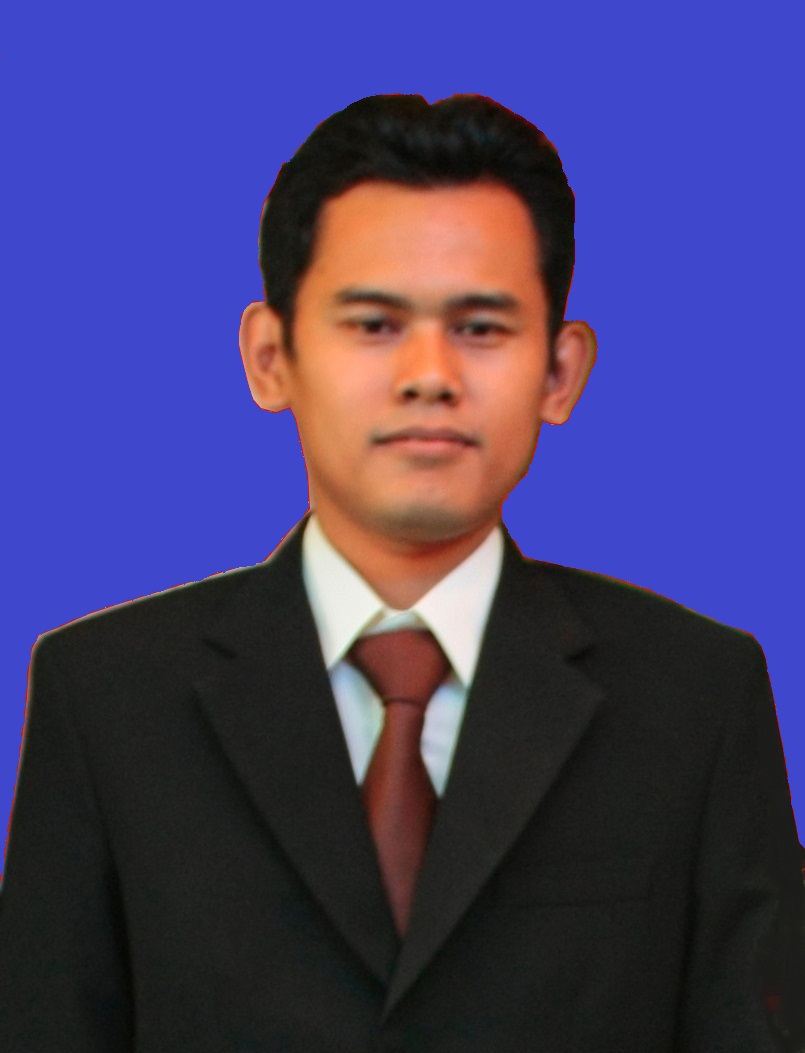 Fiqru Mafar
Dosen IAIN Jember
Staf Perpustakaan IAIN Jember
Email: mafarfiqru@gmail.com
HP: 081227758086
CONTENTS
Sejarah Singkat
Kenapa SLiMS
Mengenal SLiMS Bulian
Fitur-fitur terbaru SLiMS Bulian
PART 01
Sejarah Singkat
SLiMS?
Senayan Library Management System
Sejarah Singkat SLiMS
2009
2008
Senayan 3-Stable 9
Senayan 3-Stable 1
2009
Senayan 3-Stable 10
2009
Senayan 3-Stable 11
2009
Senayan 3-Stable 7
2009
Senyan 3-Stabel12
Sejarah Singkat SLiMS
2011
2010
Senayan 3-Stable 15/Matoa
Senayan 3-Stable 13
2012
SLiMS 5/Meranti
2013
SLiMS 7/Cendana
2010
Senayan 3-Stable 14/Seulanga
2015
SLiMS 8/Akasia
[Speaker Notes: Seulanga: nama lain dari bunga cempaka (Aceh)]
2020
SLiMS 9/Bulian
PART 02
Kenapa Memilih SLiMS?
Kenapa?
Indonesia
Gratis
Open Source
Alasan Memilih SLiMS
Dukungan Komunitas
Open Source
Bebas untuk dikembangkan sesuai kebutuhan
Komunitas SLiMS masih eksis sampai saat ini
Lisensi GNU/GPL
Mudah
Mudah diinstall dan digunakan
Bebas untuk dimodifikasi dan disebarluaskan
Dikembangkan oleh pustakawan
Pengembang utama Hendro Wicaksono, dkk. memiliki latar belakang perpustakaan
BLaCK ScANDAL, 2013
Alasan Memilih SLiMS
Berbagi katalog
Multi Platform
Dapat berjalan di windows, linux, mac
Fitur yang memungkinkan untuk saling berbagi data katalog
Multimedia
UCS, Nayanes
Dapat digabungkan dengan SLiMS dari perpustakaan lain melalui UCS dan Nayanes
Dapat digunakan untuk mengelola koleksi multimedia, tidak hanya buku
Panduan
Tersedia panduan resmi dari pengembang untuk tiap release
BLaCK ScANDAL, 2013
PART 03
Mengenal SLiMS Bulian
Bulian
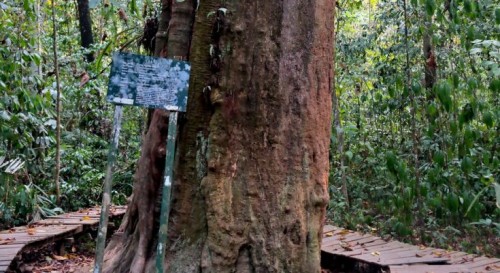 Bulian/Kayu Ulin merupakan kayu khas/endemik dari Kalimantan
Kayu yang memiliki kekuatan seperti besi. Sering disebut kayu besi
Keberadaannya semakin langka, namun tetap diminati dan memiliki nilai jual yang sangat tinggi
SLiMS Bulian
9.1.1 (Februari 2020)
9.2.2 (September 2020)
Rilis pertama 01 Februari 2020 (9.0.0)
Peningkatan Kompatibilitas dengan PHP 7.4 dan MySQL 5.7
Penampil foto anggota pada daftar anggota, optimalisasi kode, dll.
Penambahan bahasa, unduh gambar sampul ketika copy cataloging, dll
9.3.0 (November 2020)
9.2.0 (September 2020)
Tambahan menu Plugin pada Sistem, pengaturan sub menu pustakawan, dll
Laporan file lampiran yang dibaca, fitur lupa password, mengganti logo melalui sistem, dll.
PART 04
Fitur baru SLiMS Bulian
Fitur yang berbeda
Sistem
Laporan
Menu plugin, mengganti logo, menu pengaturan sub menu pustakawan, pengaturan visitor counter, pengaturan UCS, dll.
Laporan perolehan koleksi, laporan penghitung unduhan
Visitor Counter
Bibliografi
Fitur suara
Menambah sampul dari url, copy cataloging plus sampul, dll.
Daftar Bacaan
BLaCK ScANDAL. 2013. “Sepuluh Alasan Mengapa Memilih SLiMS Untuk Perpustakaan Anda” diakses dari http://blackanda.blogspot.com/2013/03/cara-back-up-sql.html/ diakses tanggal 08 Desember 2020 pukul 17:07 WIB.
Dunia Perpustakaan. 2011. “Sejarah Lengkap Software SLiMS (Senayan Library Management System)” diakses dari https://duniaperpustakaan.com/2011/03/sejarah-lengkap-software-slims-senayan-library-management-system.html/ diakses tanggal 08 Desember 2020 pukul 17:13 WIB.
SLiMS Developer Community. 2020. “Dokumentasi Penggunaan SLiMS 9 Bulian” diakses dari https://sourceforge.net/projects/slims-documentation/files/dokumentasi_slims9_ed2.pdf/download/ diakses tanggal 08 Desember 2020 pukul 17:10 WIB.
THANK YOU